今はまだ必要ない？
　いやいや！
　　その時に慌てないために
見て　試して　触れて
比べてみましょう！
福祉用具はどんどん進化しています
ふくしフェア
予約不要
入場無料
福祉用具展示・体験
アンケート提出で、
サンプルプレゼント！
(先着20名)
2025年７月19日(土)
会場▶アソビーバナガノパーク
時間▶１０時～１２時
会場で
　相談できます！
★介護に関する心配や困り事
　⇒ 地域包括支援センター
　　　　　　　　　博愛の園
★健康相談 ⇒ 保健センター
【展示】
介護用ベッド・手すり・歩行器・杖
ポータブルトイレ・セニアカー
車いす・補聴器・災害用備蓄食品
嚥下用食品・オムツ・ＧＰＳ　　　　　　　　　
　　　　　　　　　　　　　　　など
中会議室
【体験等】
歩行診断・血圧測定・健康相談
『音楽療法』体験♪
　童謡や懐かしい曲で楽しく　脳を活性化！
　ぜひ、ご参加ください！
【１回目】
 　10：00～10：40
【２回目】
 　11：00～11：40

篠ノ井橋病院
音楽療法士　大日方 侑子さん
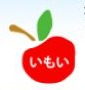 主催：芋井地区住民自治協議会
協力：地域包括支援センター博愛の園
　　　戸隠保健センター

【協力事業者】
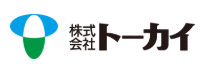 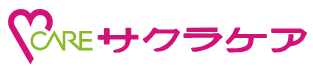 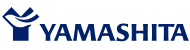 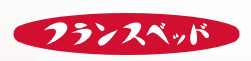 会場案内
（ご自宅をイメージして福祉用具を会場に配置します）
ステージ
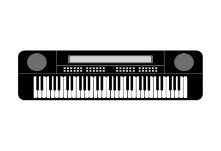 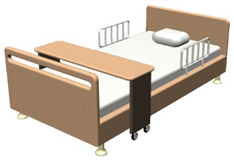 音楽療法
・歩行器
・介護用ベッド
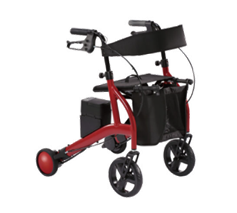 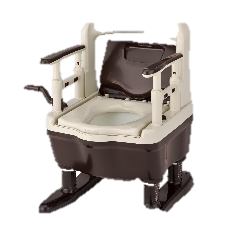 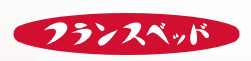 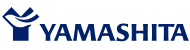 ・ポータブルトイレ
メーカー担当者から詳しく
説明も！
最新の福祉用具を気軽に
お試し！
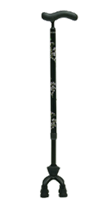 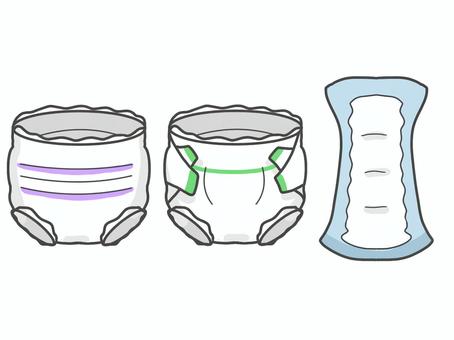 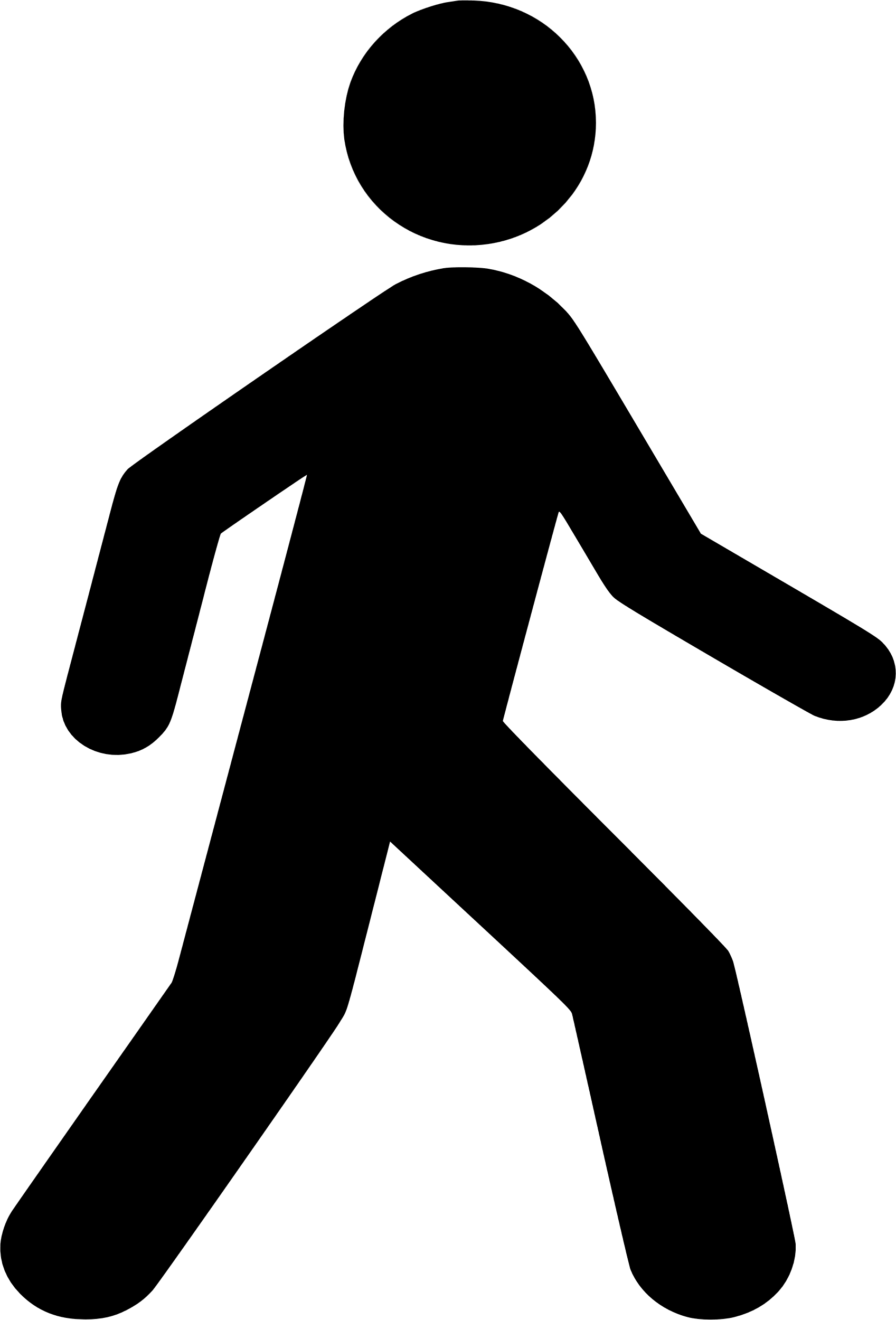 ・杖
・玄関手すり
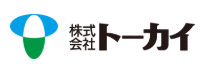 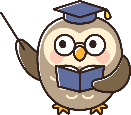 ・災害用品
・嚥下用食品
・オムツ等
歩行診断
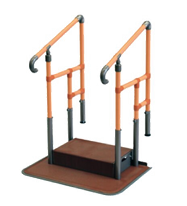 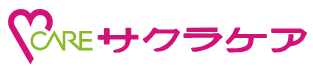 出入口
・セニアカー
・車いす
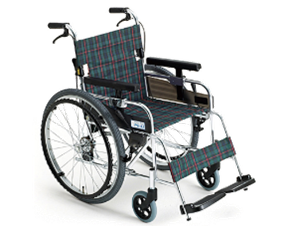 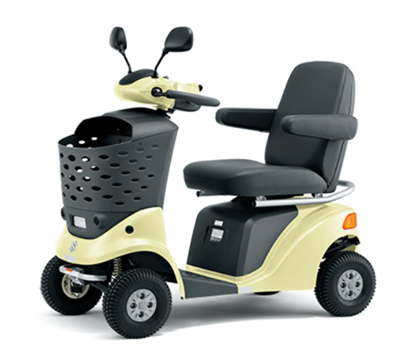 スクリーン
歩行診断
測定結果
｢退院してからの生活が心配｣
｢両親が高齢で離れていて心配」などなど
介護に関する総合的なご相談は
地域包括支援センター博愛の園まで　☎026-256-6530
中会議室へ
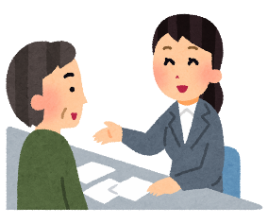 【中会議室】
・聴力測定、補聴器、GPS　
　（フランスベッド）
・血圧測定、介護相談等
　（博愛の園）
・健康相談（保健師）
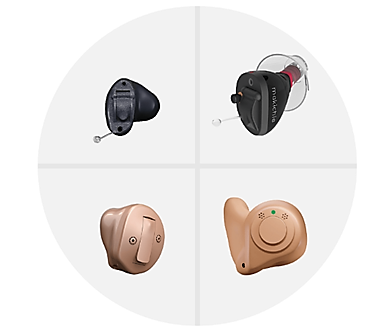